Using Ratios and Proportions in Geography, Nursing, Medical and Science Professions
By: Ernesto Garcia and Rebecca Blitzer
Ratio and Proportion Basics
Definitions
Example
Let’s put an example to these definitions.
Example 1:  Let’s suppose, in this room now, there are 20 students and 5 instructors.  What is the ratio of students to instructors?

Solution:  There are 20 students and 5 instructors, so we would say in this room that there are “20 students to 5 instructors.”
Alternate Forms
Alternate Forms
Proportional Forms
Proportional Forms
For our classroom examples we had:
20 students to 5 instructors: multiply 4:1 by 5 and we obtain 20:5 - hence these ratios are proportional.
40 students to 10 instructors: multiply 4:1 by 10 and we obtain 40:10 - hence these ratios are proportional.
Proportional Forms
Chemistry
Chemistry:  Unit Conversion
Question 1: Using the fact that there are 454 grams in a pound, how many grams are there in 5 pounds?
Chemistry:  Unit Conversion
Chemistry:  Unit Conversion
Chemistry:  Unit Conversion
Medicine and Nursing
Medicine:  Unit Conversion
Question 3: You are the nurse on duty and a patient’s doctor requests you to administer 1200 mL of some drug over 10 hours.  You have to administer the drug using a drip.  You put the bag on the drip and the computer governing the drip can be set to administer a certain amount of the solution in the bag per minute.  How many drops per minute must be administered to the patient?
Nursing:  Unit Conversion
Solution:
The first thing the nurse would need to know or figure out is what the drop factor is.  This is how many drops it would take to administer 1 mL of fluid (gtts/mL) or the ratio of drops to 1 mL of fluid.
Since the drip administers the fluid by the drop, you want to know how many drops are required to administer per unit of time or the ratio of drops per minute.
Nursing:  Unit Conversion
Nursing:  Unit Conversion
Geography
In geography, maps are obviously not drawn in real size.  They are scaled versions of the real thing.
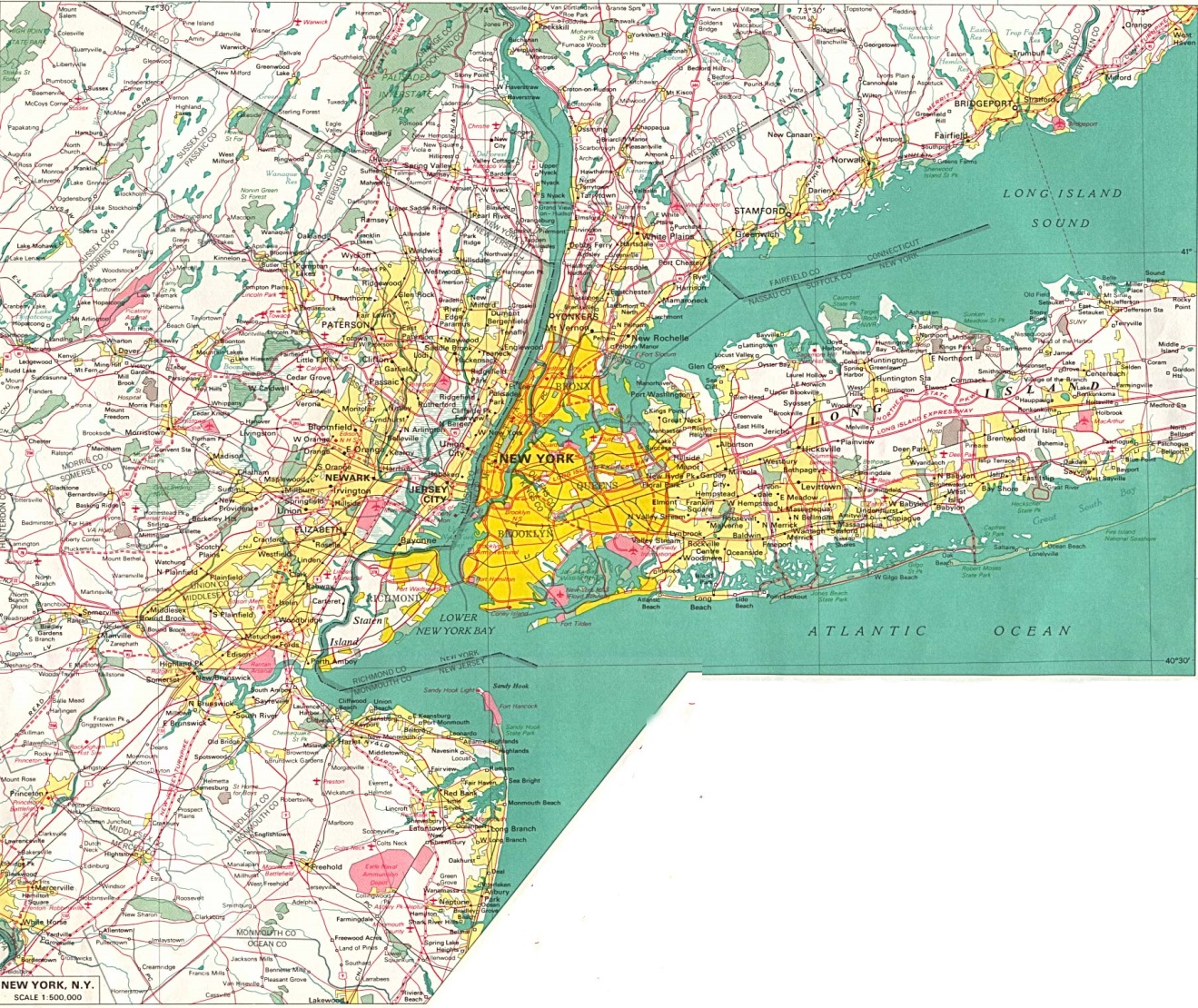 A type of map scale that is used is called a ratio scale.  On the map on the bottom right it reads 1:500,000.
Geography:  Unit Conversion
This means that 1 unit of measure on the map is equal to 500,000 units of measure in real life.  So 1 cm on the map would be equal to 500,000 cm in real life and 1 m on the map would be equal 500,000 m is real life.

Question 4:  On the map, Newark and Jersey City are about 2 cm away from each other.  How far are they from each other in real life in miles?
Geography:  Unit Conversion
Geography:  Unit Conversion
Geography:  Unit Conversion
Summary
As you have seen, ratios and proportions pervade many fields of study.  We have seen just small subset of the applications of ratios and proportions.
In the worksheet for this workshop, you will get to work out more examples and applications to supplement what you have learned here.